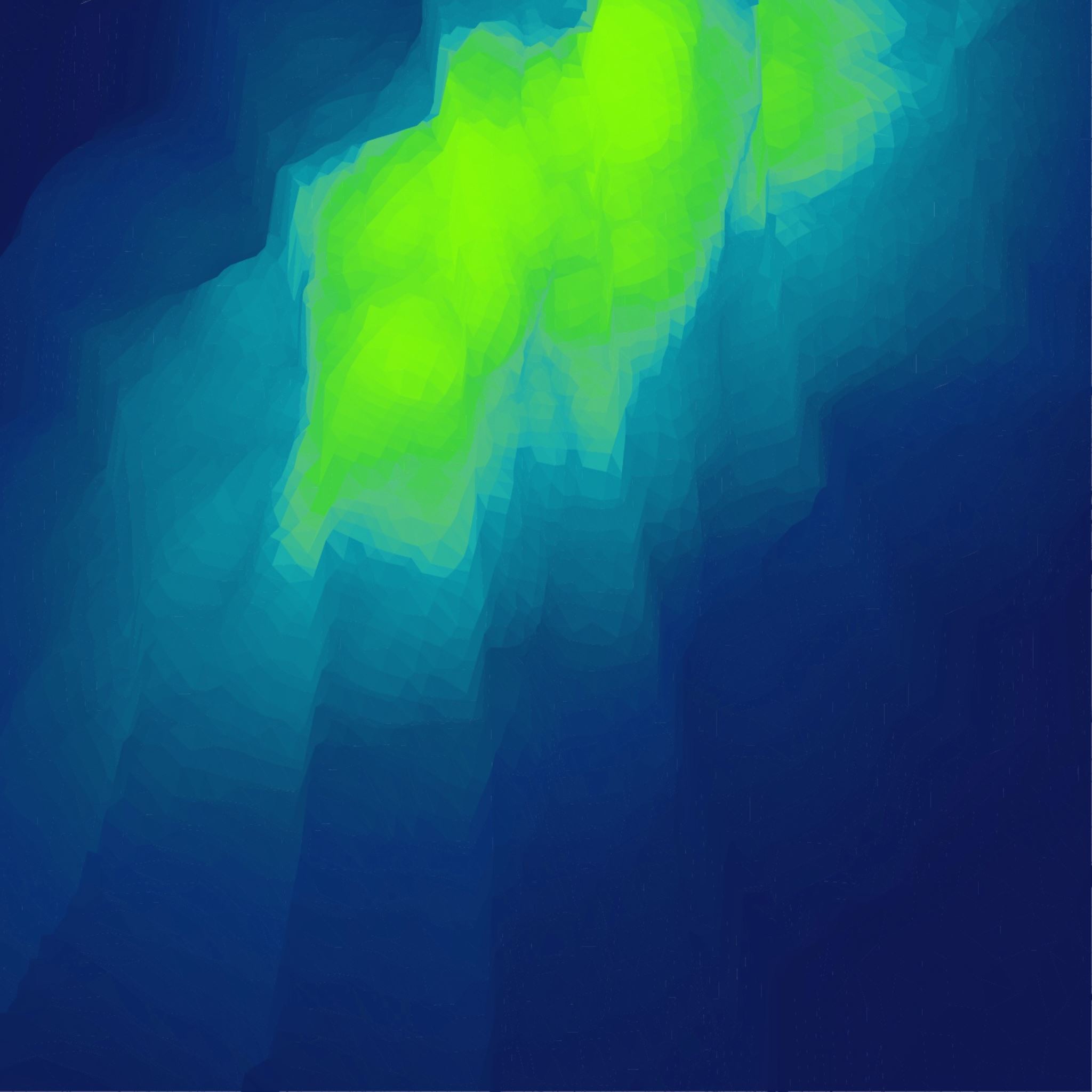 Boj zblízka
Páky, přehozy, porazy a obranné pozice na zemi
Boj zblízka
Cíl: seznámit se s technikami pák, přehozů, porazů, podmetů a obrannými pozici na zemi -  účel pák je dostat protivníka pod vlastní kontrolu působením na jeho klouby v jejich nefyziologickém rozsahu, účel přehozů, porazů a podmetů je vychýlení protivníka z rovnováhy a jeho následný pád na zem, účel obranných pozic na zemi je znemožnění dominantní pozice a kontroly nad námi 
Průběh: průpravné cvičení, páky (na zápěstí vnější, vnitřní), přehozy (přes nohu), porazy (čelní poraz se zadržením obou kolen), obranné pozice na zemi (v lehu na zemi, ve stoje – break)
Páky, přehozy, porazy a obranné pozice na zemi
Účelem pák je dostat protivníka pod vlastní kontrolu působením na jeho klouby v jejich nefyziologickém rozsahu, účel přehozů, porazů a podmetů je vychýlení protivníka z rovnováhy a jeho následný pád na zem, účel obranných pozic na zemi je znemožnění dominantní pozice a kontroly nad námi.
 vychýlení pomocí: stržení, hodu, zadržení určité části těla při pohybu, podmetení končetiny
Seznam literatury
VÁGNER, Michal. K teorii boje zblízka. Praha: Karolinum, 2008. ISBN 978-80-2461-476-2.
 VÁGNER, Michal. 1. stupeň boje zblízka. Praha: 2008.